Figure 6. Excitatory and inhibitory summation patterns. ES-F0 (A–C), IS-F0 (D–F) and NS-F0 (G–I) functions were ...
Cereb Cortex, Volume 15, Issue 9, September 2005, Pages 1371–1383, https://doi.org/10.1093/cercor/bhi019
The content of this slide may be subject to copyright: please see the slide notes for details.
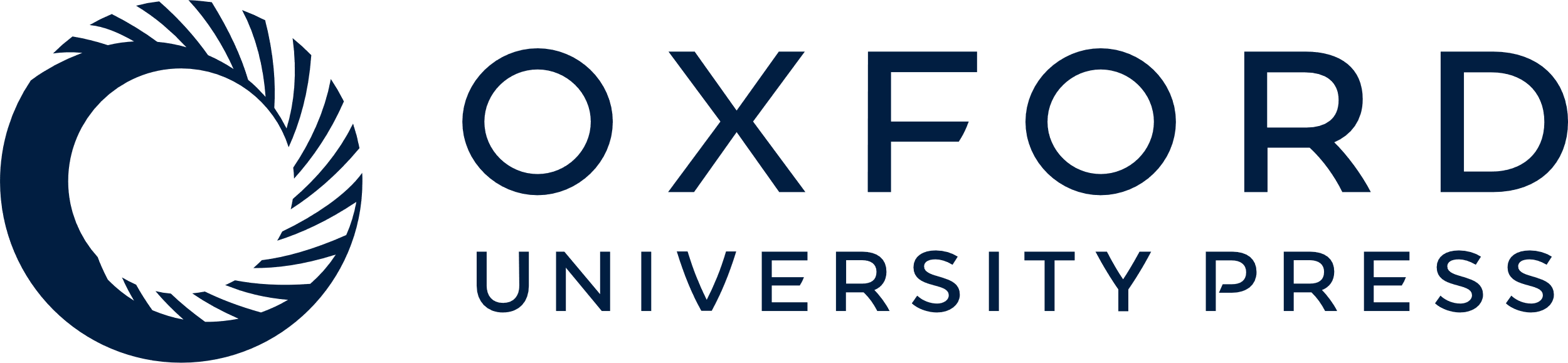 [Speaker Notes: Figure 6. Excitatory and inhibitory summation patterns. ES-F0 (A–C), IS-F0 (D–F) and NS-F0 (G–I) functions were constructed for 33 F0-sensitive cells (A, D and G), 14 energy-integrator cells (B, E and H) and 21 non-responsive cells (C, F and I). The function height was normalized for the BF-response height as 1. F0 was normalized for the cell BF as 1. Note that all F0-sensitive cells have positive NS at F0 = BF and most F0-sensitive cells have positive NS at F0 = 0.5 × BF, while F0-insensitive cells have positive (H) or negative (I) NS at all F0s.


Unless provided in the caption above, the following copyright applies to the content of this slide: © Oxford University Press 2005; all rights reserved]